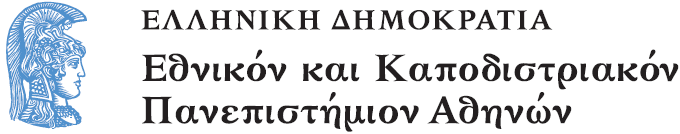 Τηλεοπτική και Ραδιοφωνική Παραγωγή
Ενότητα 2: Σενάριο και Κωμωδία

Νίκος Μύρτου
Σχολή ΟΠΕ
Τμήμα ΕΜΜΕ
Γραφή Σεναρίου & Κωμωδία
Πώς Γράφουμε ένα Σενάριο.
Γλωσσικοί Κανόνες.
Κωμική Γραφή: Τι είναι αστείο;
Εργαλεία Δημιουργίας Αστείων
Κλασικές Μορφές Σεναρίου
1. Μια Στήλη (Ραδιόφωνο)
2. Μια Στήλη (Τηλεόραση/Θέατρο)
3.Δύο Στήλες (Τηλεόραση)
4.Αρίθμησης (Κινηματογράφος)
Βασικοί Κανόνες Συγγραφής Σεναρίου
1. Συντομία
2. Ανεπίσημος Τόνος
3. Σαφήνεια (Απλότητα KISS)
4. Φυσικότητα  και Προσωποποίηση
Γλώσσα
1. Απλότητα
2. Γραμματική
3. Ρήματα (Ενεστώτας και Ενεργητική Φωνή)
4. Επιλογή Λέξης
Γλώσσα
5. Στίξη
6. Συντομογραφίες
7. Προσοχή στα ”ευαίσθητα” θέματα
8. Ακρίβεια και Έρευνα
Κωμωδία
Γιατί Γελάμε;
Patricia Keith-Spiegel
1.Έκπληξη (Surprise)
2.Ανωτερότητα (Superiority)
3.Βιολογική Θεώρηση (Biological)
4.Δυσαρμονία (Incongruity)
5.Αμφιθυμία (Ambivalence)
6.Αποσυμπίεση (Release)
7.Δομική Θεώρηση (Configurational)
8.Ψυχαναλυτική Θεώρηση
Πρώτο Βήμα
Η Φαντασία είναι Αστεία...
Αναρωτηθείτε: What if?
Observational Humor
Παρατήρηση
Δομικά Υλικά του Χιούμορ
1. Double Entenders Αμφισημία
2. Αντιστροφές
3. Triples
4. Δυσαρμονία
5. Ηλιθιότητα
6. Διπλές Φράσεις
7. Σωματική Κωμωδία (Slapstick)
ΤΗRΕΕ'S A Rule
Target
Hostility
Realism
Exaggeration
Emotion
Surprise
Must Read...
Douglas Adams
Φρέντυ Γερμανό
Νίκο Τσιφόρο
Δημήτρης Ψαθάς
Must See...
Black Adder
Monty Pythons
Saturday Night Live
George Carlin, Bob Hope, Seinfeld
Τέλος Ενότητας
Χρηματοδότηση
Το παρόν εκπαιδευτικό υλικό έχει αναπτυχθεί στo πλαίσιο του εκπαιδευτικού έργου του διδάσκοντα.
Το έργο «Ανοικτά Ακαδημαϊκά Μαθήματα στο Πανεπιστήμιο Αθηνών» έχει χρηματοδοτήσει μόνο την αναδιαμόρφωση του εκπαιδευτικού υλικού. 
Το έργο υλοποιείται στο πλαίσιο του Επιχειρησιακού Προγράμματος «Εκπαίδευση και Δια Βίου Μάθηση» και συγχρηματοδοτείται από την Ευρωπαϊκή Ένωση (Ευρωπαϊκό Κοινωνικό Ταμείο) και από εθνικούς πόρους.
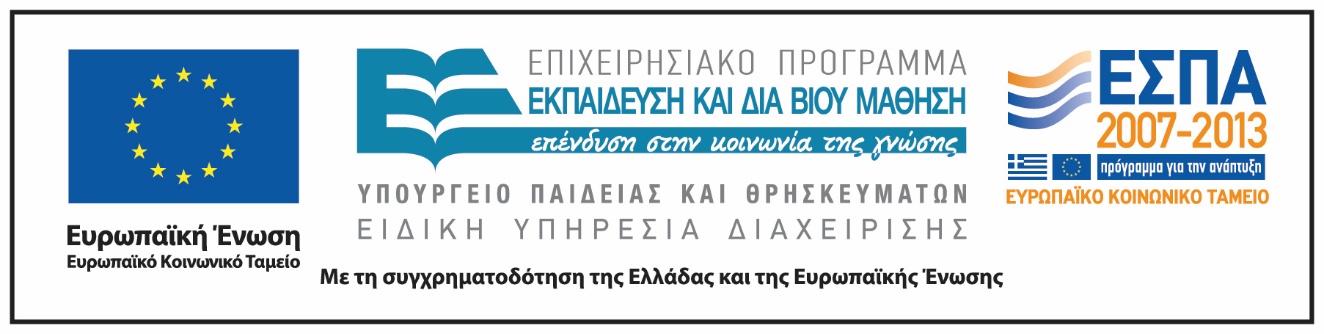 Σημειώματα
Σημείωμα Αναφοράς
Copyright Εθνικόν και Καποδιστριακόν Πανεπιστήμιον Αθηνών, Νίκος Μύρτου  2015. Νίκος Μύρτου. «Τηλεοπτική και Ραδιοφωνική Παραγωγή. Σενάριο και Κωμωδία». Έκδοση: 1.0. Αθήνα 2015. Διαθέσιμο από τη δικτυακή διεύθυνση: http://opencourses.uoa.gr/courses/MEDIA100/.
Σημείωμα Αδειοδότησης
Το παρόν υλικό διατίθεται με τους όρους της άδειας χρήσης Creative Commons Αναφορά, Μη Εμπορική Χρήση Παρόμοια Διανομή 4.0 [1] ή μεταγενέστερη, Διεθνής Έκδοση.   Εξαιρούνται τα αυτοτελή έργα τρίτων π.χ. φωτογραφίες, διαγράμματα κ.λ.π.,  τα οποία εμπεριέχονται σε αυτό και τα οποία αναφέρονται μαζί με τους όρους χρήσης τους στο «Σημείωμα Χρήσης Έργων Τρίτων».
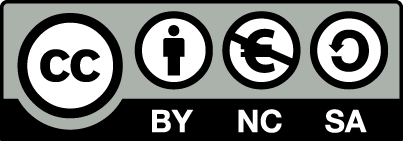 [1] http://creativecommons.org/licenses/by-nc-sa/4.0/ 

Ως Μη Εμπορική ορίζεται η χρήση:
που δεν περιλαμβάνει άμεσο ή έμμεσο οικονομικό όφελος από την χρήση του έργου, για το διανομέα του έργου και αδειοδόχο
που δεν περιλαμβάνει οικονομική συναλλαγή ως προϋπόθεση για τη χρήση ή πρόσβαση στο έργο
που δεν προσπορίζει στο διανομέα του έργου και αδειοδόχο έμμεσο οικονομικό όφελος (π.χ. διαφημίσεις) από την προβολή του έργου σε διαδικτυακό τόπο

Ο δικαιούχος μπορεί να παρέχει στον αδειοδόχο ξεχωριστή άδεια να χρησιμοποιεί το έργο για εμπορική χρήση, εφόσον αυτό του ζητηθεί.
Διατήρηση Σημειωμάτων
Οποιαδήποτε αναπαραγωγή ή διασκευή του υλικού θα πρέπει να συμπεριλαμβάνει:
το Σημείωμα Αναφοράς
το Σημείωμα Αδειοδότησης
τη δήλωση Διατήρησης Σημειωμάτων
το Σημείωμα Χρήσης Έργων Τρίτων (εφόσον υπάρχει)
μαζί με τους συνοδευόμενους υπερσυνδέσμους.